Картины о зиме в технике «Шерстяная акварель»
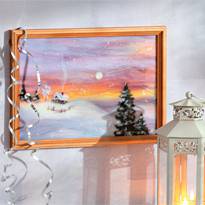 «Зима»
«Зима»
«Синичка»
«Снегири»
«Снеговик»
«Зимняя ночь»
«На рябине снегири»
«Снегири на ели»
«Зимой»